Fonds Lucien Carlier (1593)
La médiamorphose d'Alain Van Der Biest : lectures d'une narration journalistique (259686)
May 19 2009 at 10:05:09
Autour de Germinal d'Emile Zola : un auteur, une oeuvre, un film : étude pédagogique (260228)
May 20 2009 at 4:05:16
Fonds Fédération liégeoise du POB/PSB/PS (265164)
June 16 2009 at 4:06:10
Fonds "Fonds de solidarité Truffaut-Delbrouck" (265211)
June 17 2009 at 9:06:29
Fonds Alex Fontaine-Borguet (265293)
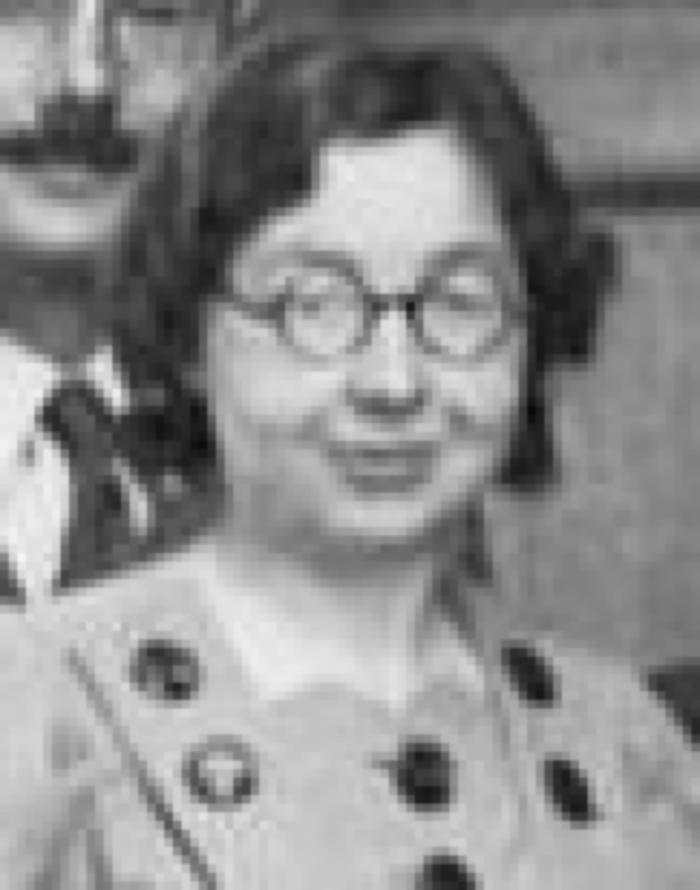 June 17 2009 at 11:06:37
Exposition internationale de l'eau (Liège 1939) (265376)
June 17 2009 at 2:06:54
Collection chansons (265889)
June 18 2009 at 4:06:37
Collection gadgets et objets (265890)
June 18 2009 at 4:06:44
Collection photos (265894)
June 18 2009 at 4:06:46
Collection électorale (266699)
June 24 2009 at 4:06:16
Fonds Georges Truffaut (269465)
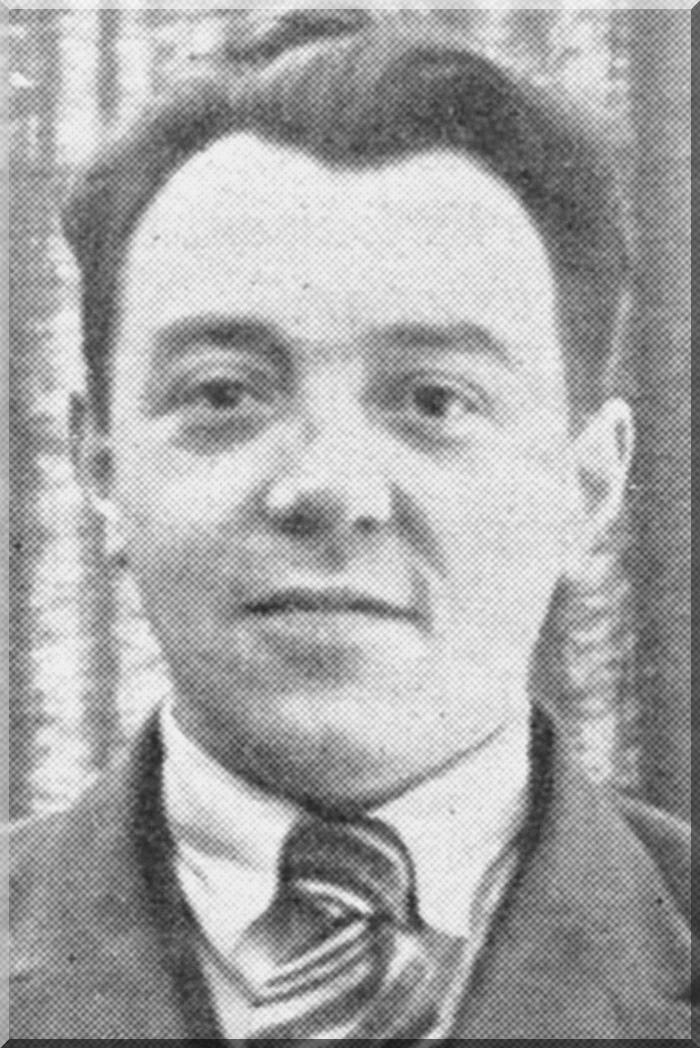 July 6 2009 at 3:07:01
Le Vlaams Blok (271089)
July 9 2009 at 3:07:20
La Constitution belge : avant et après la révision de 1992-1993 : les textes, les votes (313602)
December 4 2009 at 11:12:41
La réforme de l'Etat de 1993 : au travers des accords politiques de la Saint-Michel et de la Saint-Quentin (313909)
December 7 2009 at 11:12:32
La Suède et la nouvelle Europe : conférence donnée le 16 septembre 1993 à la tribune de la Fondation Paul-Henri Spaak (315976)
December 14 2009 at 2:12:40
La Belgique, Etat fédéral (317149)
December 23 2009 at 9:12:19
Le prix d'un enfant : 4 ans dans l'enfer de la prostitution enfantine à Bangkok (320324)
January 15 2010 at 2:01:53
La misère du monde (321290)
January 21 2010 at 9:01:38
Collection Documents audiovisuels (340606)
March 17 2010 at 11:03:29
Travailler avec les personnes âgées (370400)
May 17 2010 at 9:05:33
Fonds Robert Carabin (404429)
October 15 2010 at 11:10:50
Guillaume Lekeu : correspondance : introduction chronologique et catalogue des oeuvres (410079)
November 19 2010 at 12:11:47
Fonds Paul Bolland (415264)
December 2 2010 at 3:12:20
Collection périodiques (449145)
January 10 2011 at 11:01:49
Fonds (et collections) d'archives d'institutions (526008)
February 18 2011 at 11:02:36
Collection Dossiers biographiques (538106)
February 25 2011 at 10:02:16
Qui a tué André Cools ? : esquisse des moeurs politiques en Belgique (543206)
March 1 2011 at 9:03:31
La gauche face aux mutations en Europe (836065)
July 18 2011 at 11:07:55
Clés pour l'Islam : du religieux au politique, des origines aux enjeux d'aujourd'hui (1074866)
October 24 2011 at 9:10:44
Les carnets d'un bouc émissaire (1170749)
November 24 2011 at 2:11:38
Les voilà qui arrivent ! : l'extrême droite et l'Europe (1222545)
December 14 2011 at 4:12:46
Qui a tué André Cools? : esquisse des moeurs politiques en Belgique (1226125)
December 15 2011 at 2:12:05
Socialisme et vie politique (1274625)
January 9 2012 at 3:01:38
Philisophie des droits de l'homme (1275787)
January 10 2012 at 9:01:06
Correspondance « Le Monde du travail » concernant la libre pensée (1303467)
January 18 2012 at 9:01:26
Comité d'aide aux ex-prisonniers soviétiques (1303497)
January 18 2012 at 9:01:43
Fonds de solidarité Truffaut-Delbrouck (1303499)
January 18 2012 at 9:01:34
Le nouveau moyen âge (1526171)
March 8 2012 at 4:03:31
Les lois organiques des CPAS à la lumière du programme d'urgence pour une société plus solidaire (1541225)
March 20 2012 at 1:03:31
La fascination du nazisme (1699025)
May 14 2012 at 10:05:49
Alinea 3 : l'Europe telle quelle (1743486)
June 5 2012 at 11:06:05
A l'école de l'interculturel : pratiques pédagogiques en débat (1749785)
June 7 2012 at 11:06:43
Le message de l'Europe dans les discours de Paul-Henri Spaak (1749845)
June 7 2012 at 11:06:25
Les transparences de la démocratie (1782745)
June 25 2012 at 11:06:34
Génération Fourons (1797185)
July 2 2012 at 11:07:47
Socialisme (2066226)
November 28 2012 at 11:11:45
Des sculptures au cimetière du Sud à Tournai : bronze et pierre au service du souvenir (2251088)
February 11 2013 at 4:02:28
Argumentaire (2252626)
February 12 2013 at 10:02:07
VHS (2463087)
April 25 2013 at 3:04:15
Fonds Léon Merlot  (2531726)
May 30 2013 at 4:05:12
DVD (2773765)
October 9 2013 at 6:10:27
Repères biographiques et portraits (3323425)
July 1 2014 at 11:07:37
Essor et développement de Liège et sa région (3323426)
July 1 2014 at 11:07:04
Parcours militaire (3326286)
July 2 2014 at 10:07:58
Portraits et hommages (3327105)
July 2 2014 at 11:07:24
Monument Tchantchès (3328046)
July 2 2014 at 2:07:02
Port autonome et Canal Albert (3349874)
July 10 2014 at 4:07:41
Le Grand Liège (3349875)
July 10 2014 at 4:07:28
Fonds Jean-Claude Peeters (3562446)
November 19 2014 at 11:11:54
40 ans : croquez la vie à pleine dents (3564326)
November 20 2014 at 12:11:15
Liège-Huy-Waremme (3565366)
November 20 2014 at 4:11:01
Histoire illustrée de la guerre de 1914 (3580730)
December 9 2014 at 2:12:22
Dossiers documentaires (3666586)
February 12 2015 at 4:02:18
Drapeaux "Prolétaire Hutois" (3752686)
March 26 2015 at 12:03:03
Drapeaux "Mutuelle les Prolétaires Hutois" (3752705)
March 26 2015 at 12:03:43
Collection dossiers documentaires (3785045)
April 14 2015 at 11:04:34
L'adolescence (3785345)
April 14 2015 at 12:04:08
Les sectes (3786745)
April 14 2015 at 4:04
La famille (3786746)
April 14 2015 at 4:04:13
Les femmes (3786765)
April 14 2015 at 4:04:22
L'immigration (3787067)
April 15 2015 at 9:04:46
La mutualité (3787826)
April 15 2015 at 12:04:25
Socio-économie (3788065)
April 15 2015 at 2:04:23
Fonds Denise Iket (4153215)
February 4 2016 at 3:02:16
1er mai à Liège : manifestation (ARC-C AFF MAI 0044)
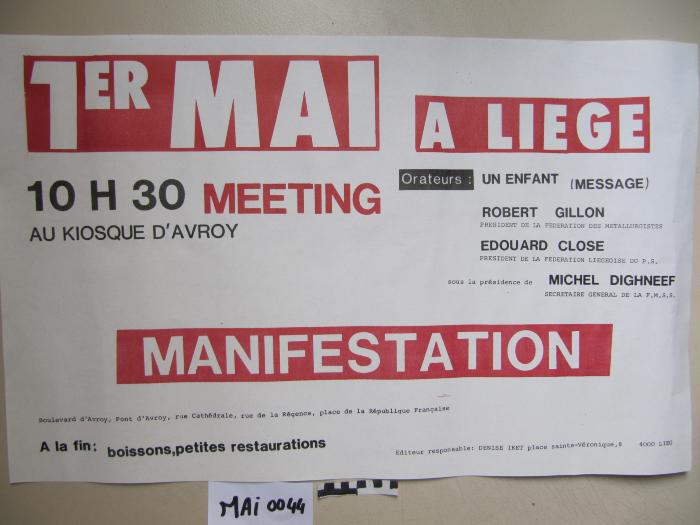 Le 1er mai c'est aussi l'affaire des jeunes (ARC-C AFF MAI 0046)
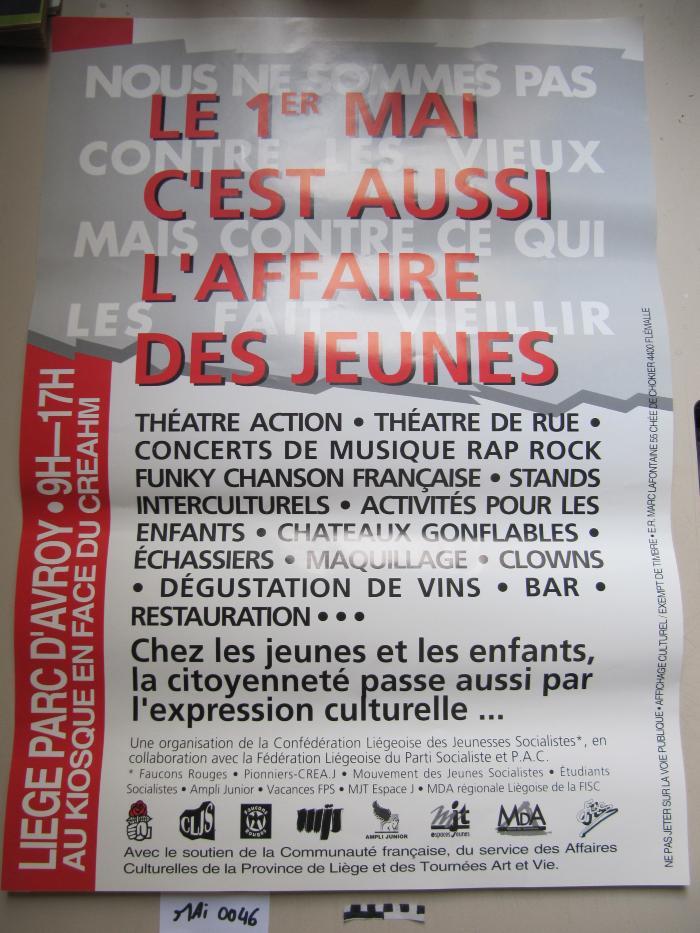 Fonds France Truffaut (ARC-P TRU-F)
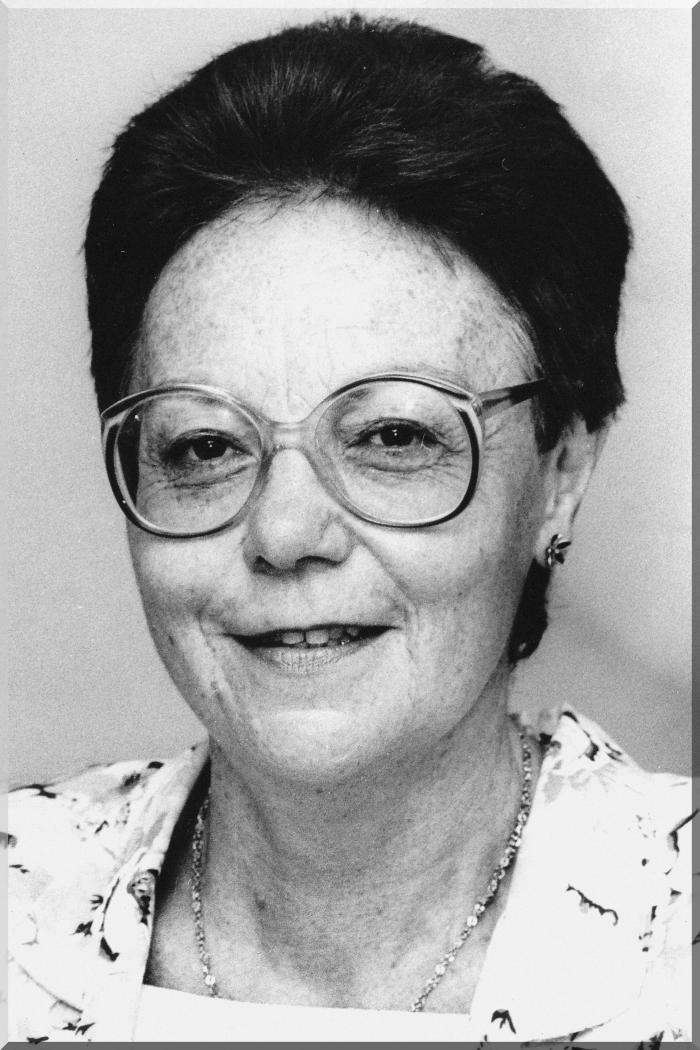 July 6 2009 at 3:07:01